Chapter 6
Organizational Learning
Psychology Applied to Work®
1
Learning Objectives
Steps to assess training needs  
Computer-based and non–computer-based training  Methods  
Active learning approaches.
Diversity training, expatriate training, and sexual harassment training.
Mentoring and executive coaching in 
management development.
How knowledge and skills from training 
transfer back to the job.
Evaluating training and development programs.
2
Psychology Applied to Work®
Learning and Task Performance
Learning  – encode, retain, and use information
3 phases of skill acquisition:
Declarative knowledge
Knowledge compilation
Procedural knowledge 
3 classes of abilities important for all 3 phases
General mental ability (most important at Phase I)
Perceptual speed abilities (critical at Phase II)
Psychomotor ability (limits Phase III)
3
Psychology Applied to Work®
Formal v. Informal /unintended learning
Informal / Unintended 
Self–guided
Acquired by attending to the environment
Responsible for 90% !! of organizational learning
4
Psychology Applied to Work®
Assessing Training Needs
A systematic process of identifying and specifying training requirements 

Three stages to a training needs assessment
Organizational analysis
Task analysis
Person analysis
5
Psychology Applied to Work®
Methods and Techniques of Training
Shift from instructor-led classroom toward
 learner-centered, 
technology-based (computer-based) training

Computer-based training (e-learning)
Non-computer-based training
6
Psychology Applied to Work®
Computer-based Training
Programmed Instruction
Regarded as basis of all computer-based training
Proceeds question by question after trainee response

Intelligent Tutoring Systems
Uses concept of artificial intelligence
Continuously modifies level of instruction to pattern of trainee
7
Psychology Applied to Work®
Computer-based Training (cont’d)
Interactive Multimedia Training
Rich simulation of real-life job situation
Trainee makes decision based o feedback
Combines text, photos, etc.
Consequences of errors not as serious as in real-life
Virtual Reality Training
Simulates real life in artificial 3-D environment
8
Psychology Applied to Work®
Non-Computer-based Training
Business Games 
Hypothetical companies

Role-playing 
Acting out problems with humans

Behavior Modeling 
Narrow focus on specific skills
9
Psychology Applied to Work®
Active Learning Approaches
Put trainees in control of their learning
Based on assumption that learning occurs inductively
Error Management Training
What are some benefits of learning from mistakes?
Self-Regulatory Training
Prompting trainees to monitor and adjust their actions and reactions
10
Psychology Applied to Work®
Self-Regulatory Training
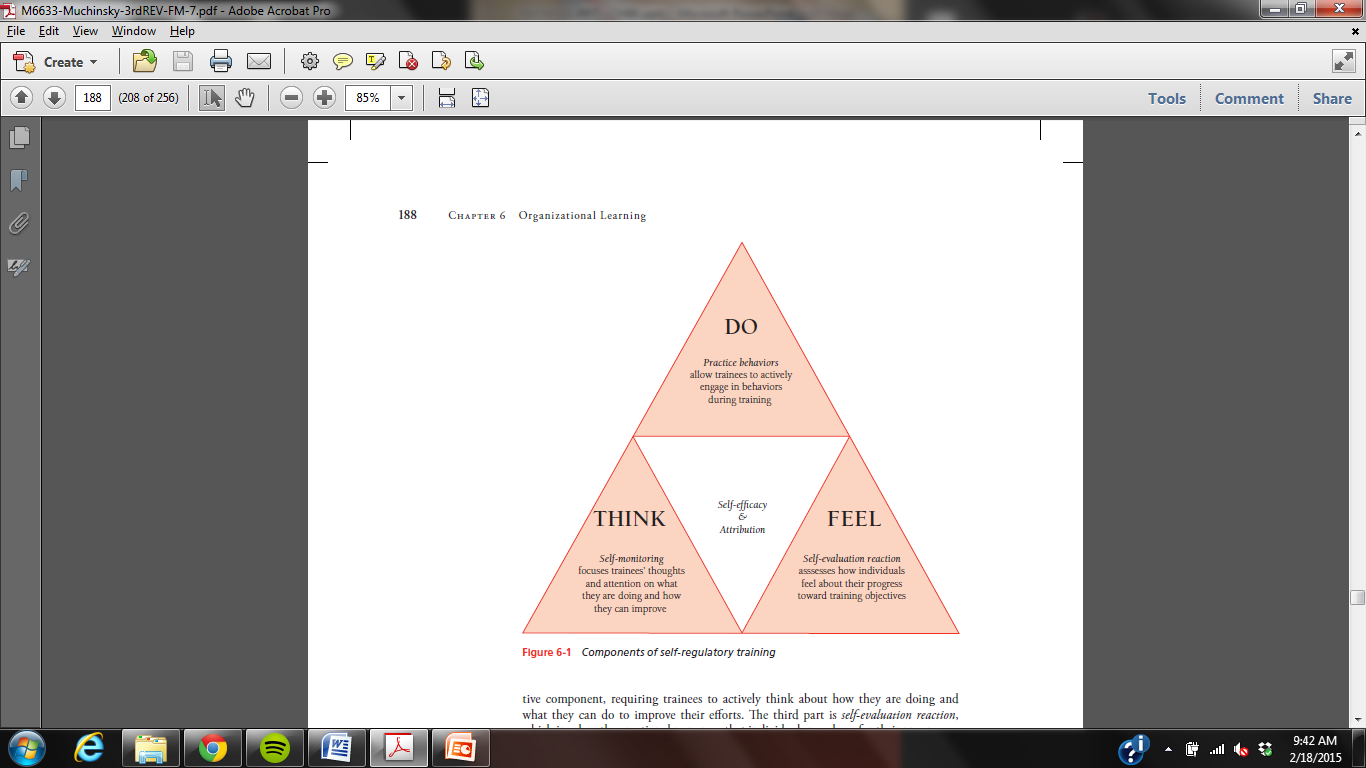 11
Psychology Applied to Work®
Expatriate Training
Expatriates serve in 
overseas assignments
Global business  
greater number of expatriates
Expatriates experience 
cultural adjustment problems
Training focus should include:
An understanding of 
different customs, etiquette, gestures
Family members
12
Psychology Applied to Work®
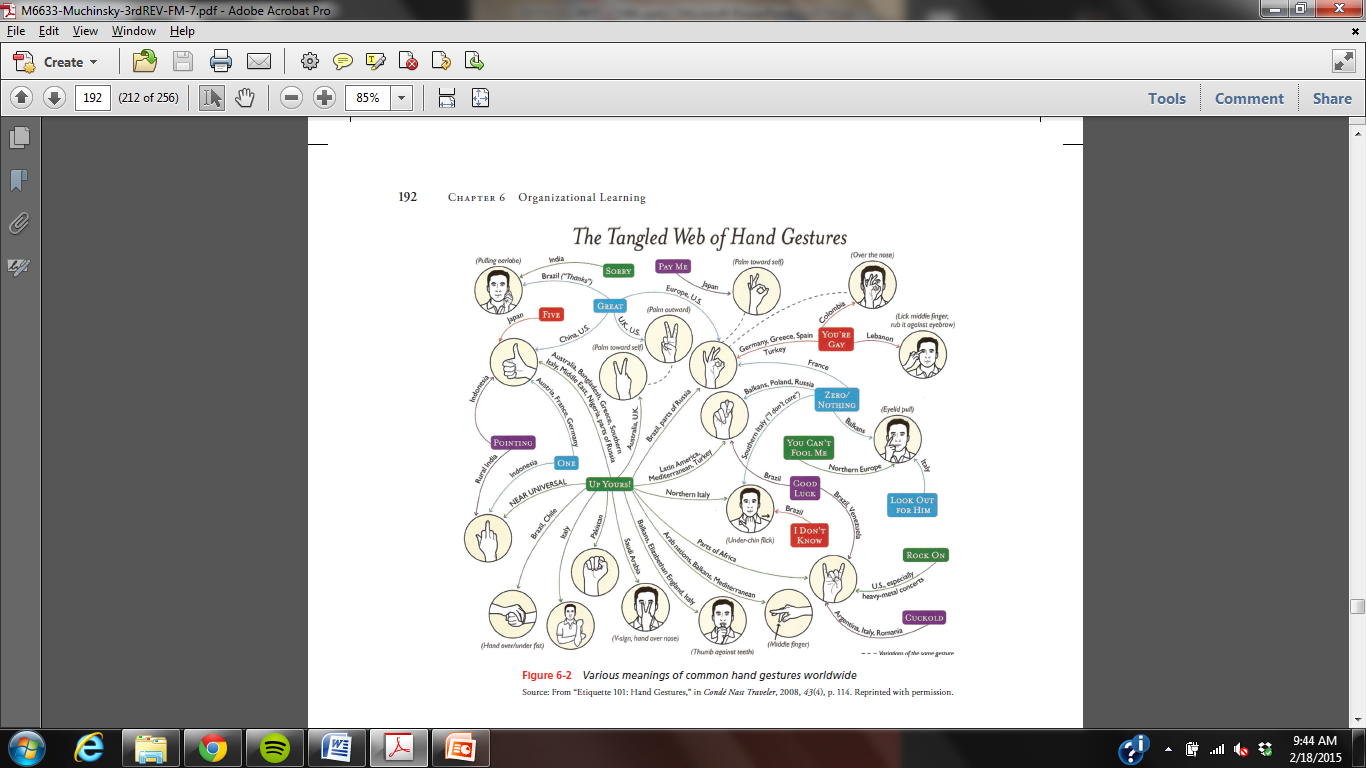 13
Psychology Applied to Work®
Mentoring
Facilitating management development (mentor-protégé)
Four states of the mentor relationship
Relationship initiation 
Cultivation
Separation
Redefinition
Three-factor model of mentoring
Frequency of meetings
Scope – breadth of subjects
Strength of influence
14
Psychology Applied to Work®
Mentoring (cont’d)
Types of mentoring behaviors
Psychosocial (leads to satisfaction)
Task related (leads to success)

Benefits of mentoring for protégés
Career-related support
Psychosocial support (leads to satisfaction)
Differences in cultural acceptance of mentoring
15
Psychology Applied to Work®
Executive Coaching
Coach helps executive learn adaptive new skills
Types of skills that can be learned
Interpersonal
Communication
Cognitive
Leadership
Self-management
Geared specifically to individual problems and needs
People vary in their levels of coachability
Coaching is related to substantial improvements
16
Psychology Applied to Work®
Transfer of Training
Critical for effective training….most difficult
People must be motivated and supported for training to transfer
Generalization (new skills exhibited)
Maintenance (continued use over time)
Overcoming limitations in the post-training environment:
Supervisory support
Opportunities to apply what’s learned
Organization’s social support system
17
Psychology Applied to Work®
Evaluation Criteria of Training Programs
Kirkpatrick’s taxonomy
Internal criteria
Reaction criteria
Learning criteria
…for judging effectiveness that results in an INCREASE in understanding
External criteria
Behavioral criteria 
Most important for determining TRANSFER of training
Results criteria –
to determine if training results in  better 
WORK OUTCOMES
18
Psychology Applied to Work®
Transfer of Training (cont’d)
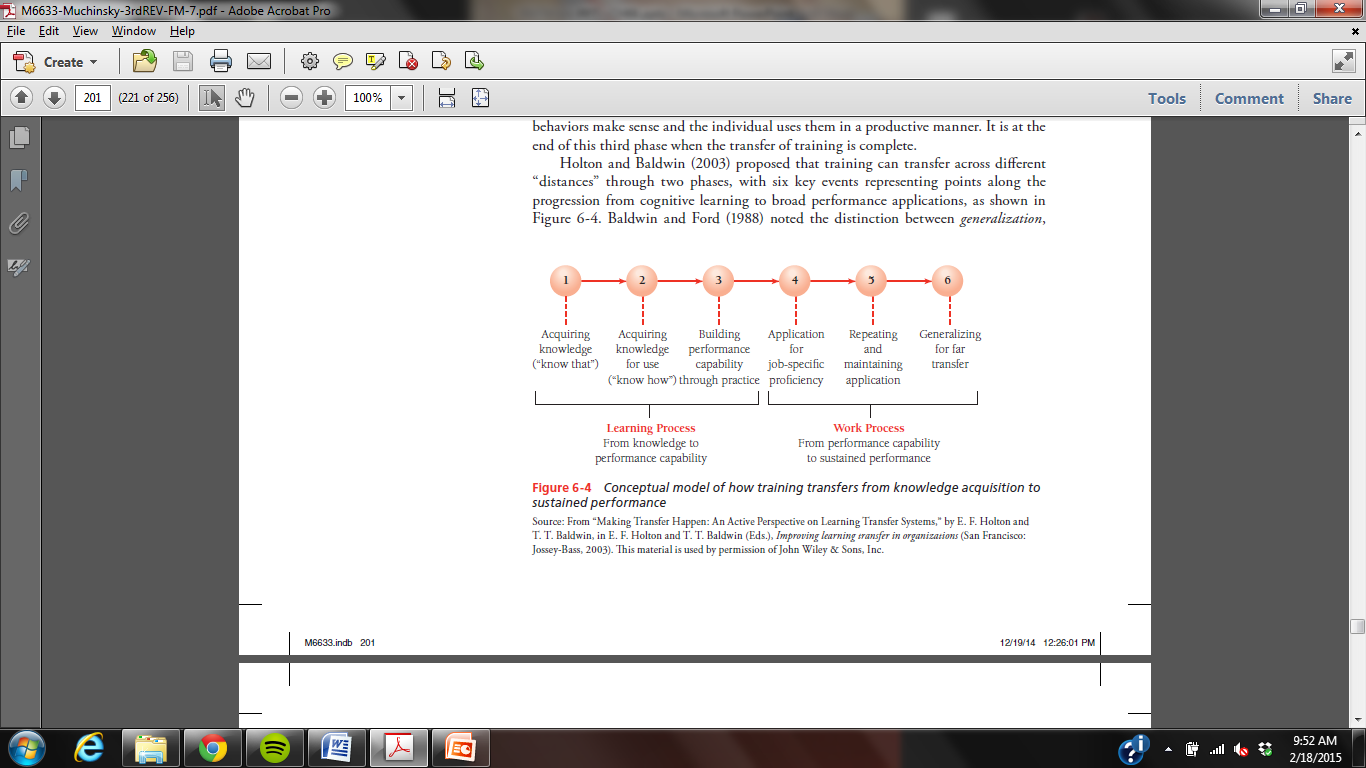 19
Psychology Applied to Work®